許せない　許さない
。
。
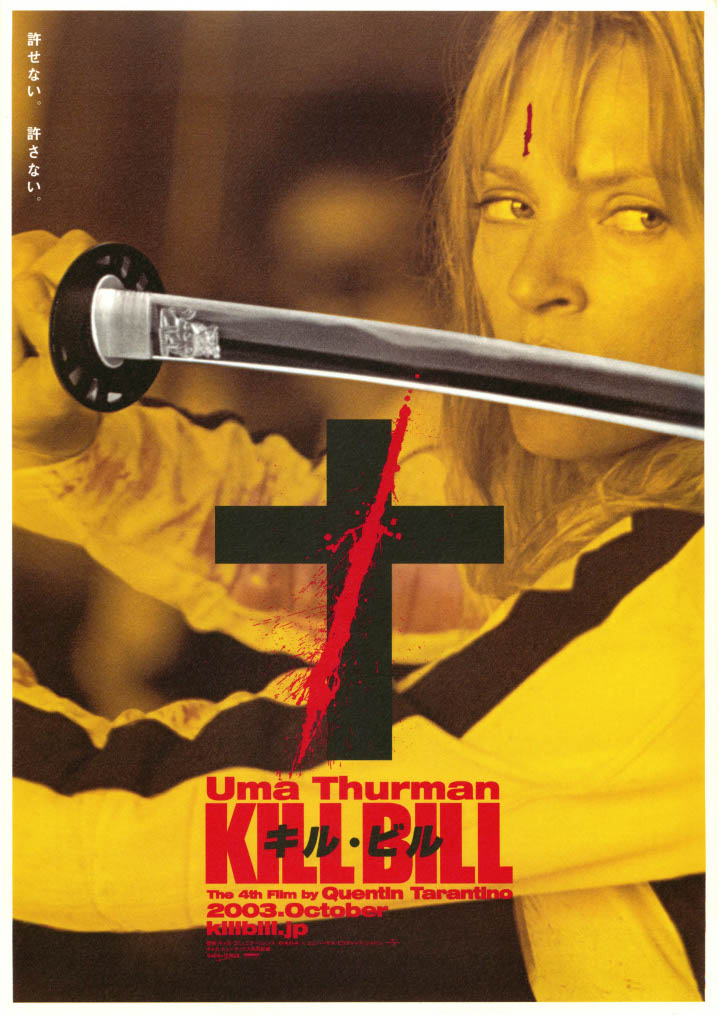